Estonian  RPAS  Testing-  and Demonstration Centre (TDC) in Tartu
Jaan Tamm
Estonian Aviation Academy
Ülenurme, November 14, 2014
Content
Activities started in spring 2014..
National Security Committee approval March 2014
EAVA / MoD contract May 2104
Feasibility study of RPAS TDC 
Conclusions and recommendations of the Feasibility Study
Detailed developments
International dimension – SESAR JU activities
Further deliberations
2
Nov 14, 2014
RPAS Testing Centre Estonia
Contract between EAVA and MOD
To cooperate in the RPAS domain for establishing the needed competence for developing the Estonian RPAS Testing and Demonstration Centre (TDC), and particularly:
Preparing the feasibility study
Investigating the funding opportunities
Consulting with the experts from EU bodies and particularly from SESAR JU
Making acquaintance with testing centres abroad
Consulting with other potential stakeholders in Estonia 
Collecting know-how of the sector
3
Nov 14, 2014
RPAS Testing Centre Estonia
[Speaker Notes: Konkreetsed arendustegevused:
Koostatakse teostatavusanalüüs
Kaardistatakse EL pakutavad rahastamisvõimalused
Konsulteeritakse EK ekspertidega
Tutvutakse EL olemasolevate võimalustega RPAS arendus-, testimis- ja demonstreerimisvõimaluste kohta
Konsulteeritakse Eesti teemassepuutuvate ametiasutuste, ülikoolide ning ettevõtetega
Muud tegevused põhieesmärgi saavutamiseks]
The Feasibility Study of RPAS TDC
Describing the environment  - mapping the present operational functionalities and screening them against evolving SESAR requirements – based on the graduation thesis of the ATS student of 2014 – COMPLETED with detailed analysis of ATM environment 
Making the analysis of TDC technology – COMPLETED, part of input for funding request
Risk management, avoiding common failures
Opportunities for cyber-security solutions
Overview of RPAS international developments
4
Nov 14, 2014
RPAS Testing Centre Estonia
ATM analysis
Basics from ATM Master Plan  - what to expect
General description of TDC procedures
TSA, TRA and D operations
Configuration
Safety arrangements
Co-ordination procedures between TDC, ACC and Tartu TWR/APP
Separation
Operations in the controlled airspace
Operations in the uncontrolled airspace
5
RPAS Testing Centre Estonia
Nov 14, 2014
[Speaker Notes: Recent problems with European VDL/2 !!]
Technology
RPAS-specific technology
VHF
ADS-B
GPS, incl proposal for EGNOS RIMS to Tartu
Detect & avoid, C2 data-link (VDL/2 ??)
Laboratories and workshops od Academy
Participation (as observer?) in SESAR JU Definition Phase
Establishing co-operation with cyber-security stakeholders
6
Nov 14, 2014
RPAS Testing Centre Estonia
[Speaker Notes: Recent problems with European VDL/2 !!]
EGNOS RIMS to Tartu
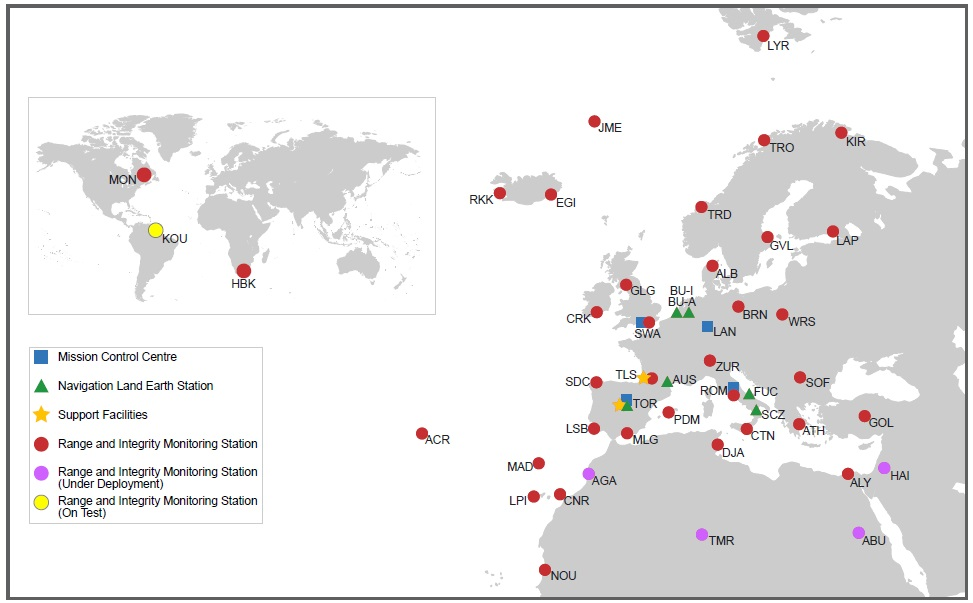 7
Nov 14, 2014
RPAS Testing Centre Estonia
Funding opportunities
Upgrading the Academy’s study infrastructure for project-based RPAS studies – request to the EU Structural Funds, qualified on May 27, 2014 – FAILED, intention to RE-APPLY
Arrangement with Ministry of Economic Affairs & Communications and Estonian ANS funding part of the ATM research – To draft and conclude the agreement
The upcoming SESAR JU demonstration and validation projects
Call to other stakeholders to contribute the TDC undertaking
8
Nov 14, 2014
RPAS Testing Centre Estonia
General conclusions for developing the TDC
Giving priority for civil undertaking, involvement and motivation of stakeholders 
The first goal -  contributing to the RPAS integration into conventional aviation system
Setting balanced focus on developing the regulation, technology enablers and ATM procedures
EAVA special regard on educating the RPAS personnel, also developing technology 
Organising the TDC as a spin-off at the Academy, aiming later at independent certified operator
To secure initial funding for the development phase..
Nov 14, 2014
RPAS Testing Centre Estonia
9
International (European) dimension
Forth-coming SESAR RPAS Definition Phase aiming at integrating RPAS in the European aviation system and ATM
From 2016 and beyond (VLOS, IFR, VFR)
Phased integration into non-segregated ATM environments, including VLL operations
Produce R&D and validation programme
SESAR compliant - anticipating the 2015 update of the European ATM Master Plan
RPAS R&D to become part of SESAR 2020 development work
Funded under Horizon 2020
10
Nov 14, 2014
RPAS Testing Centre Estonia
RPAS Scope – types of operations
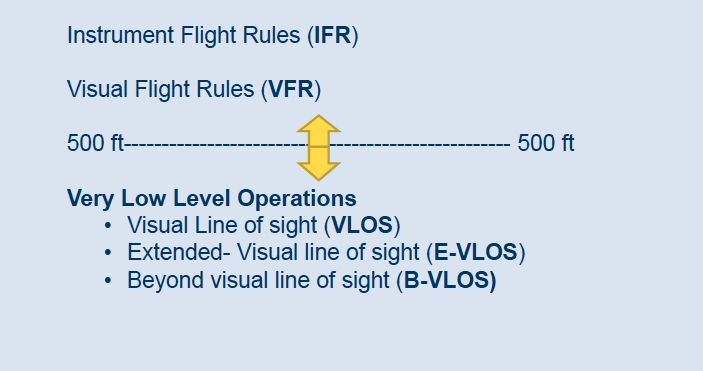 Source: SESAR JU RPAS workshop on Sept 4, 2014
11
Nov 14, 2014
RPAS Testing Centre Estonia
RPAS R&D roadmap timeline
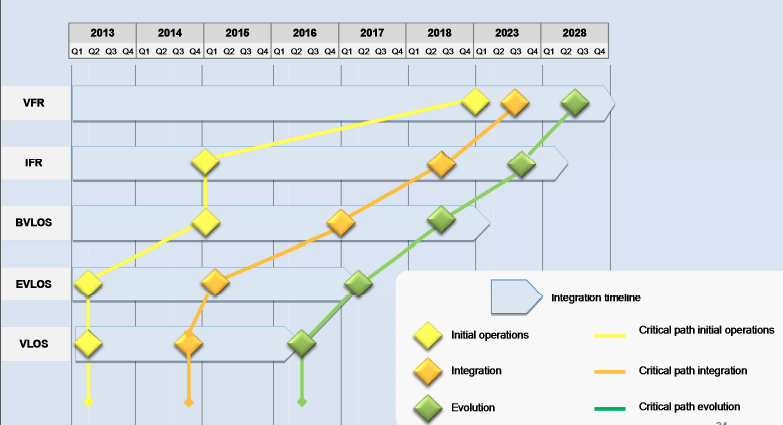 Source: SESAR JU RPAS workshop on Sept 4, 2014
12
Nov 14, 2014
RPAS Testing Centre Estonia
RPAS Definition Phase activities
Detect & Avoid 	(Saab)
C2 (Command & Control) data-link	(Honeywell)
Airspace & airport access	(CANSO)
Contingency (e.g loss of link ...)	(ASD – AeroSpace and Defence Industries Association of Europe)
Human Factors	(EUROCONTROL)
Security	(SESAR JU)
Demos and best practices	(SESAR JU / ECTL)
13
Nov 14, 2014
RPAS Testing Centre Estonia
Opportunities for SJU co-operation
From the outcome of meeting the SESAR JU, Denis Koehl in Tartu on November 5th
The expected capacity of Tartu RPAS TDC could be of interest for SESAR  for RPAS Very large scale demonstrations (VLD)
Estonian expertise and experience in the field of cyber technology can considered by SESAR
14
Nov 14, 2014
RPAS Testing Centre Estonia
Vision for creating the Centre
Drafting the Operational Concept, synchronizing it with operations of Tartu Airport
Developing the master plan / action plan
Establishing the legal body – the operator of Centre
Communicating and marketing 
Proposing the upgrades/adjustments for legislation
Making the Safety Case for the Centre establishment
Certifying the Centre with Estonian CAA and military authorities
15
Nov 14, 2014
RPAS Testing Centre Estonia
Critical success factors
Broad involvement of all stakeholders – regulator, supervisor, ATM, Airport and RPAS operators
Co-operation with academic institutions, including Ministry of Education and Research
Funding and in kind contribution
Getting international, becoming partner in the broader RPAS research network
Delivering and demonstrating tangible results
Nov 14, 2014
RPAS Testing Centre Estonia
16
Thank you for your attention!Tänan tähelepanu eest!